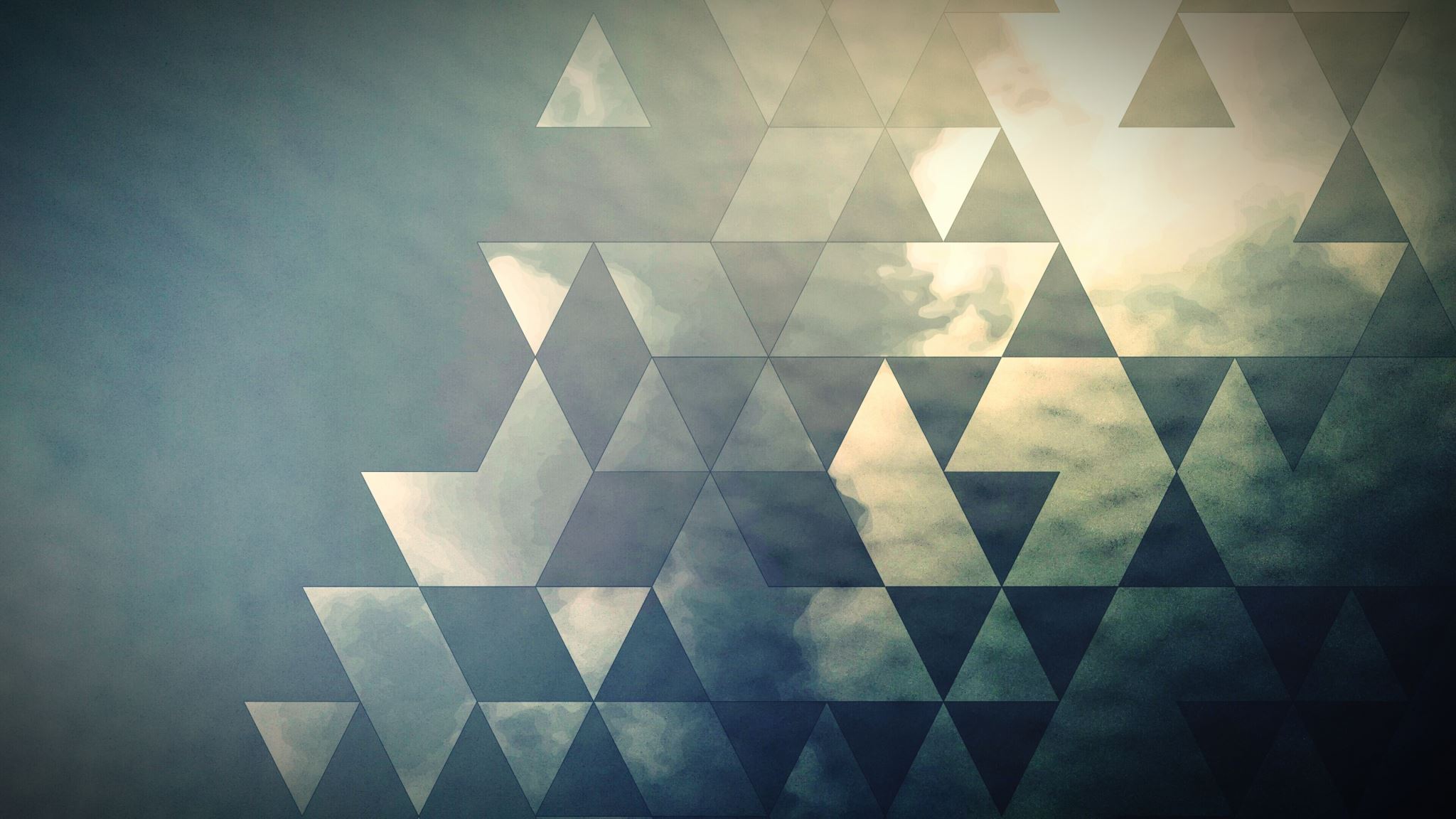 O que é democracia conceitualmente?
Prof. Doutora Tatiana Berringer - UFABC
Daniel Angelim – Doutorando EPM UFABC
O que é democracia conceitualmente?
Democracia é um termo amplo, polissêmico e capaz de abranger variadas condutas.

Alicerces teóricos do conceito. 

Críticas recentes: descolonialistas, que reconhecem que há uma necessidade de uma definição própria da democracia, que não se enquadre necessariamente nos moldes hegemônicos.
O que é democracia conceitualmente?A Democracia Rousseauniana
Na etimologia da palavra “democracia” aparece a junção entre o prefixo “demos”, como povo, e o sufixo “kratos”, como poder (ou seja: poder do povo). R
 Grécia Antiga/Aristotélica
Crítica do filósofo do Iluminismo francês, Jean-Jacques Rousseau a democracia ateniense.
O que é democracia conceitualmente?A teoria que fundamenta o conceito de democracia
O contexto histórico-social da Europa do século XVIII. 
Monarquias absolutistas.
A soberania deve pertencer ao povo e não mais a um único senhor ou um grupo de indivíduos dotado de poderes absolutos.
Pacto Social
O que é democracia conceitualmente?A teoria que fundamenta o conceito de democracia
Por meio do pacto social os homens alienam as suas liberdade e igualdade individuais. 
"O contrato social" - Estado e a soberania popular. 
Duas teorias que tiveram origem muito mais recentemente refutam esta ideia Rousseauniana de governo do povo: teoria minimalista e maximalista
O que é democracia conceitualmente?A teoria que fundamenta o conceito de democracia
A “concepção minimalista”, resumidamente, esta pode ser entendida como resultado de um compromisso mútuo entre elites políticas sobre as regras e procedimentos que produzam escolhas pacíficas, por meio do voto e eleições competitivas, dentro da pluralidade de interesses existentes no interior das sociedades. 
De outro lado coloca-se uma outra concepções reconhecidas na literatura como “maximalistas” concebem que os regimes democráticos não podem ser resumidos a métodos de escolhas eleitorais, como consequência da ação de mecanismos institucionais estritamente políticos.
O que é democracia conceitualmente?Teoria Minimalista
Para Schumpeter, a democracia pode ser definida como um método, resultado do compromisso mútuo entre elites políticas sobre as regras e procedimentos que produzam escolhas pacíficas, por meio do voto e eleições competitivas, dentro da pluralidade de interesses existentes no interior da sociedade.
Eleições podem não ser, por si só, suficientes.
Para Dahl, seriam instituições políticas necessárias à garantia de liberdade de expressão e de associação, o controle de cidadãos nas atividades do governo, bem como as próprias eleições livres, justas e frequentes

.
O que é democracia conceitualmente?Teoria Minimalista
Dentre as principais críticas à teoria minimalista de democracia, está a ideia de que as regras de jogo poderiam ser reduzidas a processos eleitorais, dado que as disputas políticas ocorrem em várias arenas 
A teoria maximalista da democracia acredita no poder de participação direta dos cidadãos (e não apenas na ação do voto)





.
O que é democracia conceitualmente?Teoria Maximalista
Democracia como um regime político e uma forma de organização social apta a permitir a formação de um espaço público dotado de regras de debate universalmente aceitas pelos debatedores.
Críticas possíveis é que este modelo nem sempre é viável em grandes escalas.
É preciso fixar as bases dessas regras do jogo no plano teórico.







.
O que é democracia conceitualmente?Perspectiva Marxista.
Marx (e o marxismo) definiu a democracia como uma temática muito mais ligada a questão do Estado. 
Significado dos conceitos de ditadura e de democracia: Marx, Lênin, Kautsky e Rosa Luxemburgo, até os mais recentes como Althusser e Poulantzas.
Balibar: a problemática do Estado, e a da ditadura e da democracia em Marx só pode ser definida a partir dos conflitos de classes que lhe dão o seu conteúdo












.
O que é democracia conceitualmente?Perspectiva Marxista.
Marx  une uma concepção realista do Estado a uma teoria revolucionária da sociedade e do Estado
Para Marx, sempre foi claro que a “verdadeira democracia” era bem diferente da democracia burguesia, i.e., da democracia realmente existente naquele momento histórico: a “verdadeira democracia” era um lócus a ser alcançado, em que a divisão entre representantes e representados não mais existisse: em outras palavras, o comunismo.












.
O que é democracia conceitualmente?Perspectiva Marxista.
Nancy Fraser e Chantal Mouffe “democracia radical” e “redistribuição e reconhecimento”, prova de que o debate acerca da relação entre democracia e socialismo continua mais vivo do que nunca.
O que fizemos aqui foi desenvolver, de modo sintetizado, a questão do que se entende pelo termo “democracia” e qual o papel das teorias das Ciências Sociais na missão de encontrar uma conceituação ideal, trazendo à baila seus desafios em meio à conjuntura política (ou seja, em meio ao conjunto de acontecimentos e contexto político que questiona, na prática, os valores democrático














.